Lecture on (photonic) fault-tolerant quantum computing
Paul Hilaire
Why do we need fault-tolerant quantum computing?
The inconvenient truth about NISQ…
Single-photon
source
Why is it great?
Photon-native operations
1 qubit = 1 photon
Fast repetition rate
Good for NISQ algorithms
Current architecture at Quandela
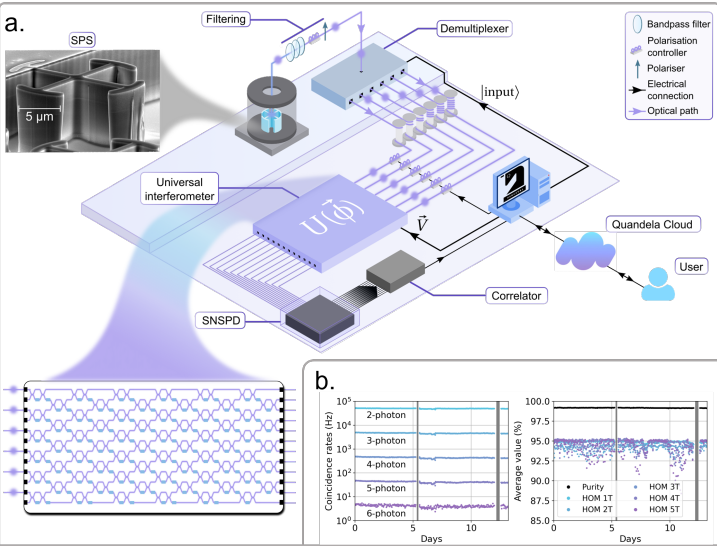 Classical
control
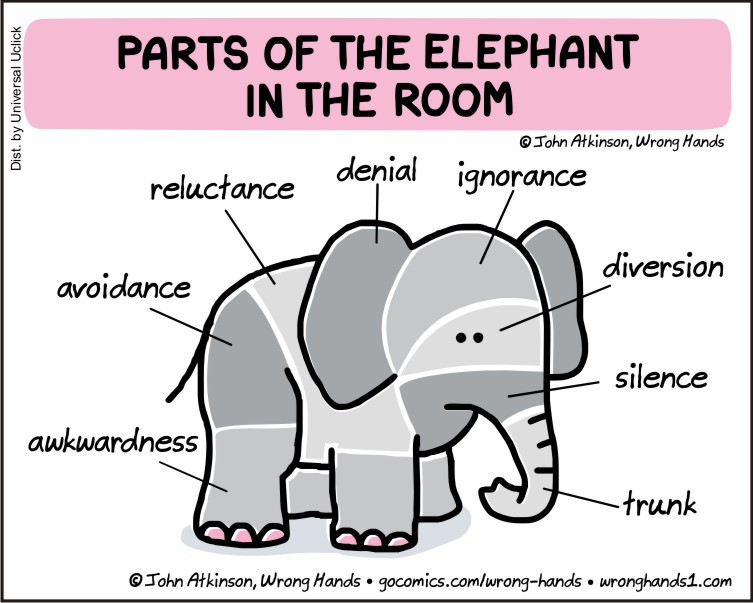 Linear-optical
interferometer
Errors… How bad are these?
Detectors
N. Maring et al., Arxiv 2306.00684 (2023)
Why do we need fault-tolerant quantum computing?
The inconvenient truth about NISQ…
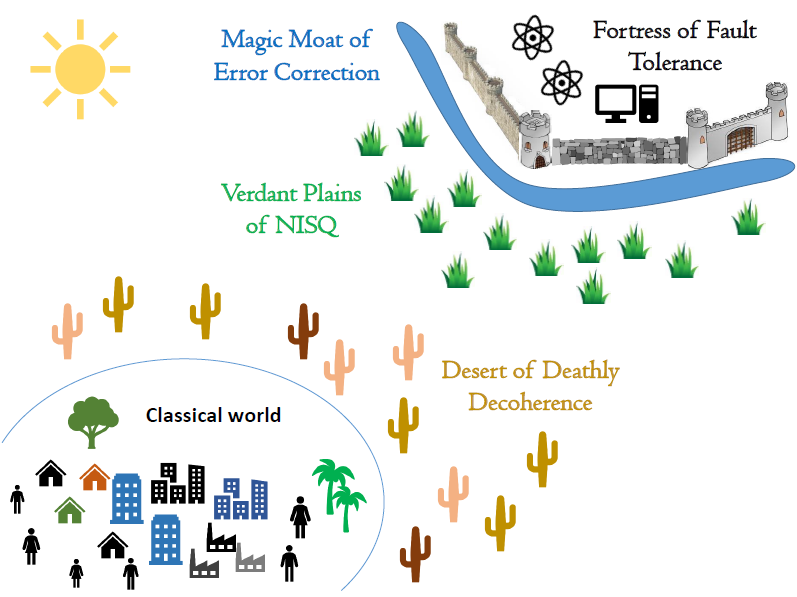 QC  useful
Applications!
Reducing noise!
NISQ  useful
applications?
Quantum advantage
Credit: Entropica Labs
Why do we need fault-tolerant quantum computing?
The inconvenient truth about NISQ…
Current architecture at Quandela
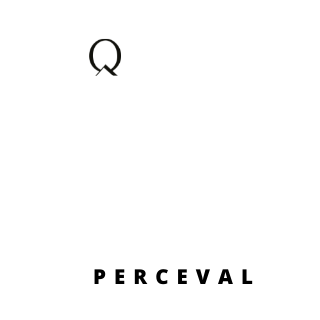 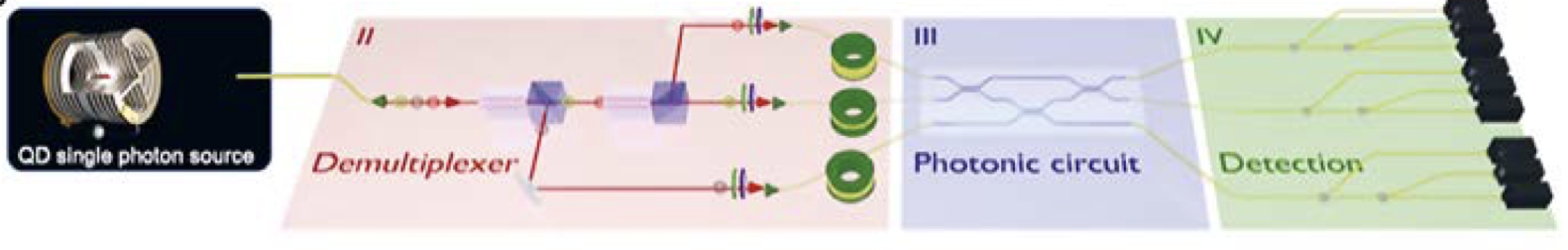 Why is it great?
Photon-native operations
1 qubit = 1 photon
Fast repetition rate
Good for NISQ algorithms
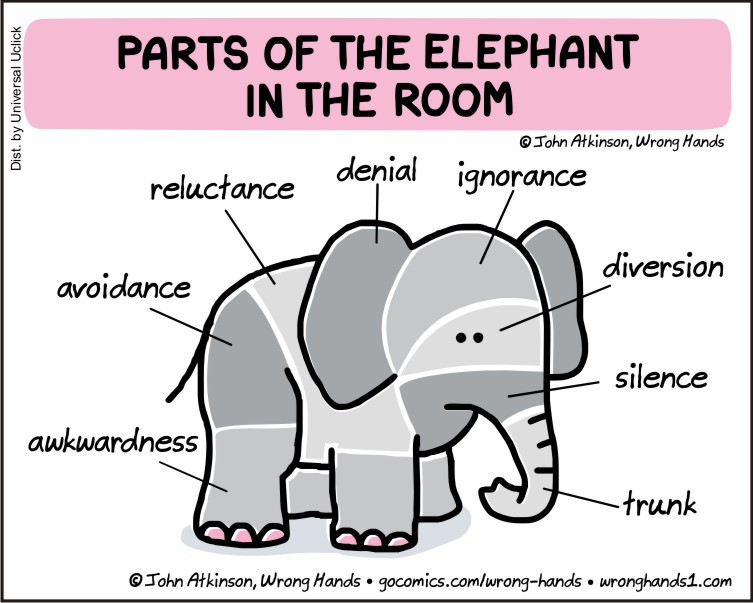 Why do we need to improve it?
Errors…
Photon loss
Multi-photon emission
Photon distinguishability
How bad are these?
Why do we need Fault-tolerant quantum computing?
Errors are bad
How bad are these errors?
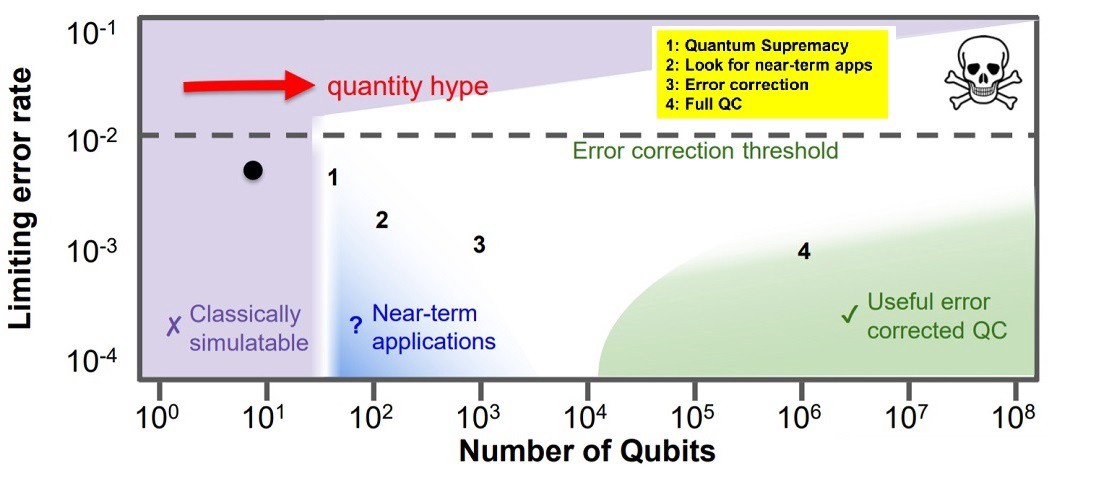 Shor
Credit: Google
Shor
Architecture for real Fault-tolerant quantum computers
Find the best FTQC architecture for a photonic platform
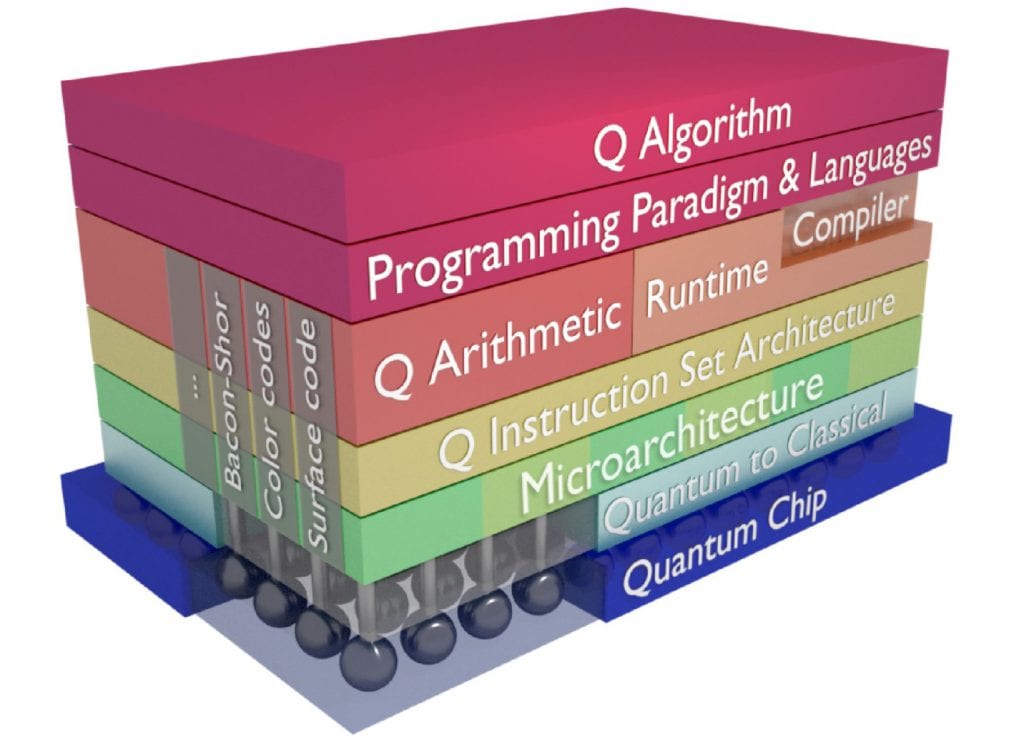 What is an FTQC architecture?
A method to process quantum information
Together with a hardware layout enabling this method
All of this being achievable in a fault-tolerant way
Detector
What is the “best” architecture?
An architecture with maximum fault-tolerance (high threshold)
A relatively simple hardware layout (sufficiently simple to be implementable)
An architecture with relatively small footprint (hardware overhead, energy consumption…)
Outline
Classical error correction
Repetition code / Hamming code
Quantum error correction
Challenges of quantum error correction
Discretization of errors
Stabilizer formalism
Simple code (Shor)
Photonic FTQC
Graph state structure
How to build them?
Detector
Classical Error Correction
Simple examples of classical error correction
Classical computing using classical error correction
Simple examples of classical error correction:
CD Rom
Communication protocols (e.g. 5G)
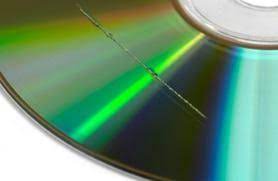 The Repetition Code
Classical computing using classical error correction
Simpler example with classical error correction
Classical computing using classical error correction
Simpler example with classical error correction
Classical computing using classical error correction
Simpler example with classical error correction
Classical computing using classical error correction
What is the most likely error, having this syndrome?
General summary of classical error correction
Classical computing using classical error correction
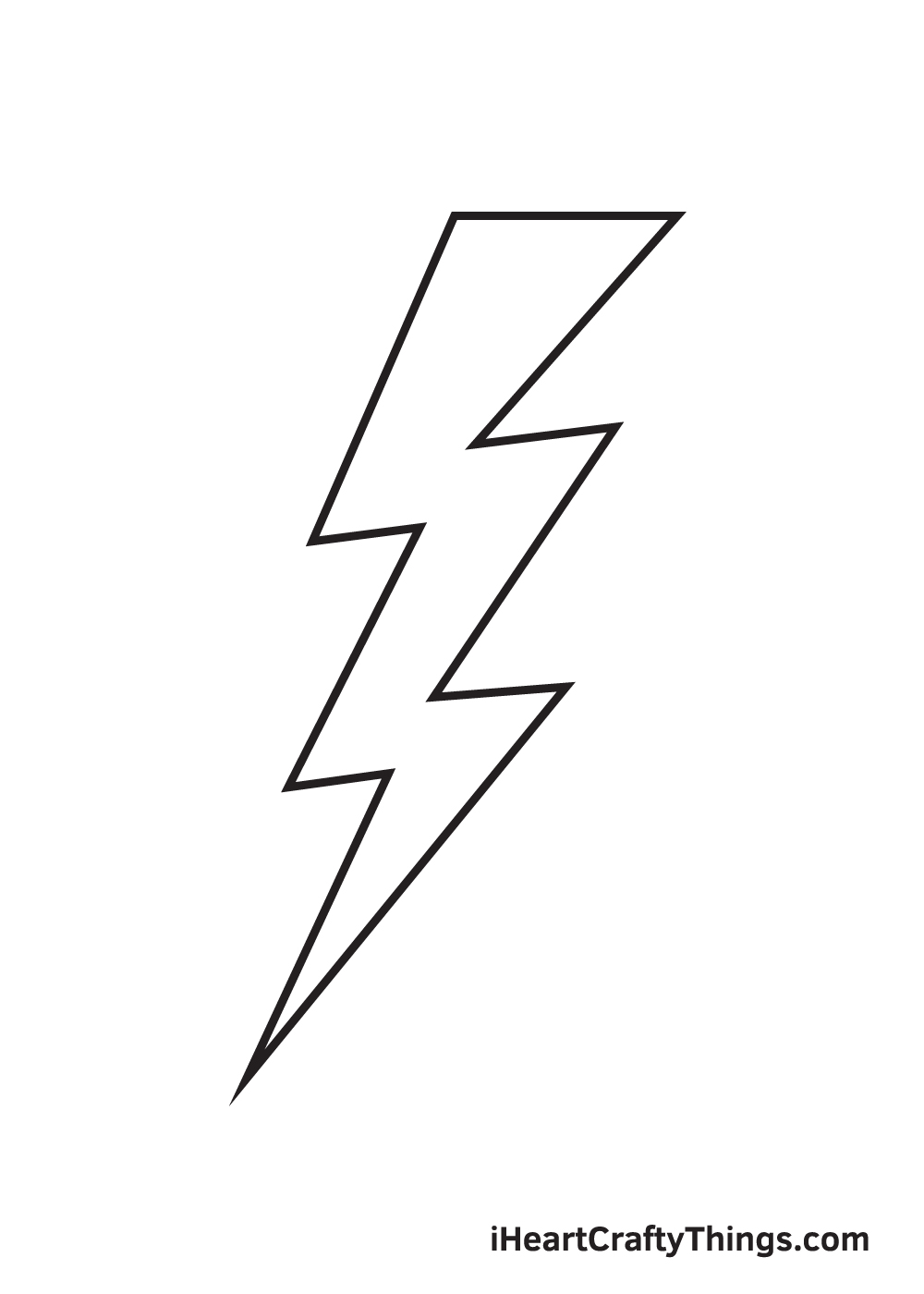 Correction
Decoding
That’s all forClassical Error Correction.
Questions?
Quantum Error Correction
(intuition)
Challenges of Quantum error correction
Why isn’t it conceptually easy?
Challenge 1:
Errors in classical computing are discrete.
Errors in quantum computing are continuous…
Challenge 2:
Measuring a classical bit is trivial.
Measuring a quantum state destroy this state (Born’s rule / Wave function collapse…)
Challenge 3:
Classical error correction needs to protect against bitflips
In quantum computing, the phase is also important!
Errors are continuous…
Why isn’t it conceptually easy?
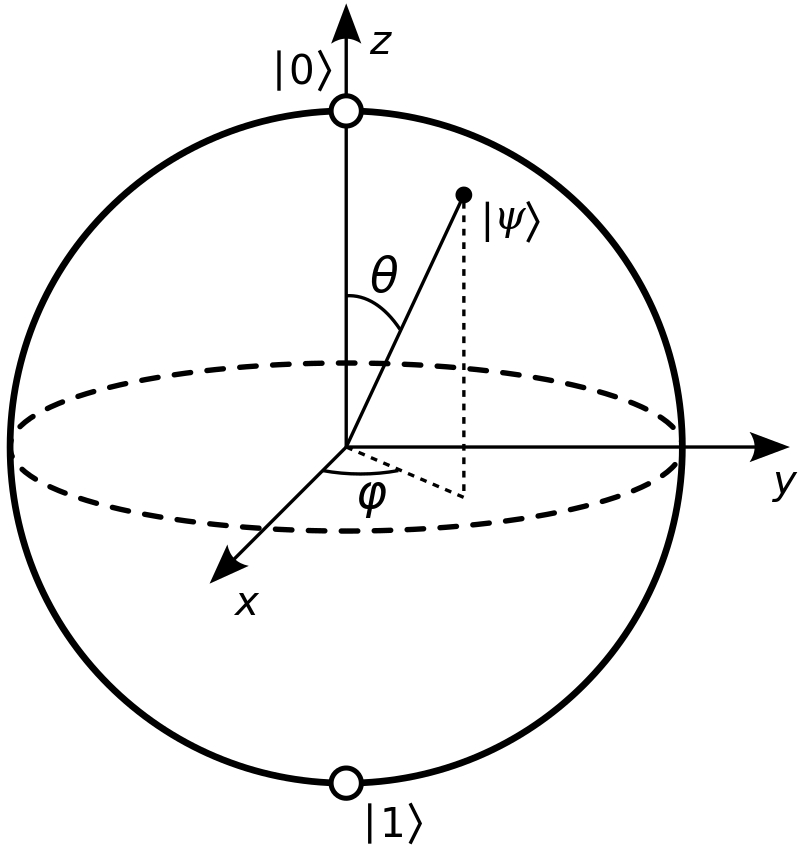 Intuition 1:Errors are continuous but measurements discretize these errors
Measurements destroy quantum states and entanglement
Why isn’t it conceptually easy?
+1 for both and the state remains the same
Intuition 2:Some multi-qubit operator measurements preserve entanglement and some states.
Repetition codes for quantum states
Why isn’t it conceptually easy?
Link with the parity check matrix?
Repetition codes for quantum states
Why isn’t it conceptually easy?
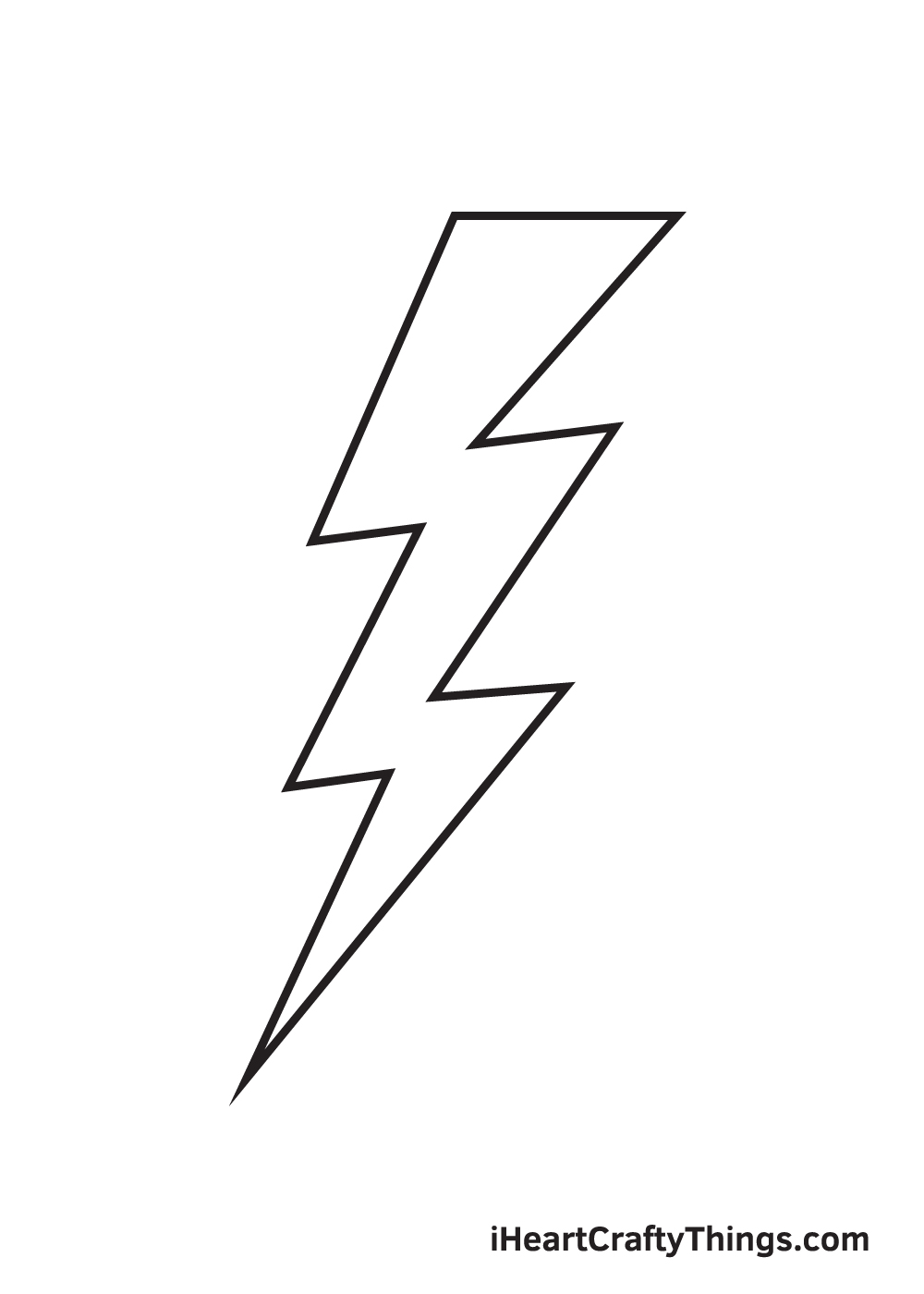 Correction
Decoding
What about phase flips?
The Shor code
Why isn’t it conceptually easy?
The Shor code
Why isn’t it conceptually easy?
The Shor code
Why isn’t it conceptually easy?
The Shor code
Why isn’t it conceptually easy?
Summary of the intuitions
Why isn’t it conceptually easy?
Measurements discretize errors
Measurements of multi-qubit operators can sometimes preserve entanglement
Some multi-qubit operators allows the detection of a bit flip or a phase flip.
The multi-qubit operators should preserve the logical states

Can we generalize these ideas?
How does it work in practice?
Quantum Error Correction
(beyond intuition)
The stabilizer formalism
Why isn’t it conceptually easy?
The stabilizer formalism
The theoretical framework of QEC
The stabilizer formalism
The theoretical framework of QEC
Link with quantum error correction
The theoretical framework of QEC
Link / challenges: classical and quantum error correction
Calderbank-Steane-Shor codes
Link / challenges: classical and quantum error correction
Calderbank-Steane-Shor codes
Link / challenges: classical and quantum error correction
Calderbank-Steane-Shor codes
Link / challenges: classical and quantum error correction
Calderbank-Steane-Shor codes
Simple example with quantum error correction
Calderbank-Steane-Shor codes
Steane quantum code:
The Steane Code
Calderbank-Steane-Shor codes
Steane quantum code:
How to measure stabilizer operators?
Ancilla-assisted stabilizer measurements
Rule of thumb:
Multi-qubit operators are hard to measure.Single-qubit operators are easy to measure.
Strategy: Convert a multi-qubit operator measurement into a single-qubit measurement.
Always this outcome
How to measure stabilizer operators?
Ancilla-assisted stabilizer measurements
Rule of thumb:
Multi-qubit operators are hard to measure.Single-qubit operators are easy to measure.
Strategy: Convert a multi-qubit operator measurement into a single-qubit measurement.
Qubit 1
How to measure stabilizer operators?
Ancilla-assisted stabilizer measurements
Rule of thumb:
Multi-qubit operators are hard to measure.Single-qubit operators are easy to measure.
Strategy: Convert a multi-qubit operator measurement into a single-qubit measurement.
Qubit 1
How to measure stabilizer operators?
Ancilla-assisted stabilizer measurements
Rule of thumb:
Multi-qubit operators are hard to measure.Single-qubit operators are easy to measure.
Strategy: Convert a multi-qubit operator measurement into a single-qubit measurement.
Qubit 1
How to measure stabilizer operators?
Ancilla-assisted stabilizer measurements
Rule of thumb:
Multi-qubit operators are hard to measure.Single-qubit operators are easy to measure.
Strategy: Convert a multi-qubit operator measurement into a single-qubit measurement.
Qubit 2
Qubit 1
How to measure stabilizer operators?
Ancilla-assisted stabilizer measurements
Rule of thumb:
Multi-qubit operators are hard to measure.Single-qubit operators are easy to measure.
Strategy: Convert a multi-qubit operator measurement into a single-qubit measurement.
Qubit 2
Qubit 1
How to measure stabilizer operators?
Ancilla-assisted stabilizer measurements
Rule of thumb:
Multi-qubit operators are hard to measure.Single-qubit operators are easy to measure.
Strategy: Convert a multi-qubit operator measurement into a single-qubit measurement.
Qubit 2
Qubit 1
How to measure stabilizer operators?
Ancilla-assisted stabilizer measurements
Rule of thumb:
Multi-qubit operators are hard to measure.Single-qubit operators are easy to measure.
Strategy: Convert a multi-qubit operator measurement into a single-qubit measurement.
Qubit 2
H
H
Qubit 1
H
H
How to measure stabilizer operators?
Ancilla-assisted stabilizer measurements
Rule of thumb:
Multi-qubit operators are hard to measure.Single-qubit operators are easy to measure.
Strategy: Convert a multi-qubit operator measurement into a single-qubit measurement.
Qubit 4
Qubit 3
Qubit 2
Qubit 1
What is quantum error correction?
A fault-tolerant quantum computer use a QEC code and QEC detection cycles to actively detect and correct errors, using ancilla qubits.
Noise / errors
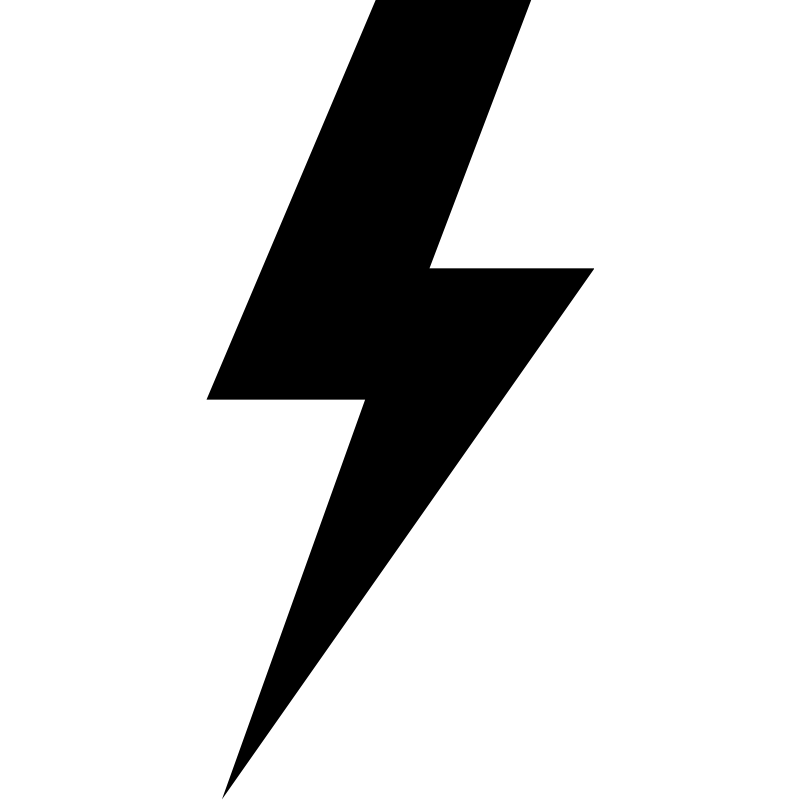 Entangle
Correct
Detector
Measure
ancillas
Decode
Error correction cycle
More advanced codes
Quantum circuit for stabilizer measurements
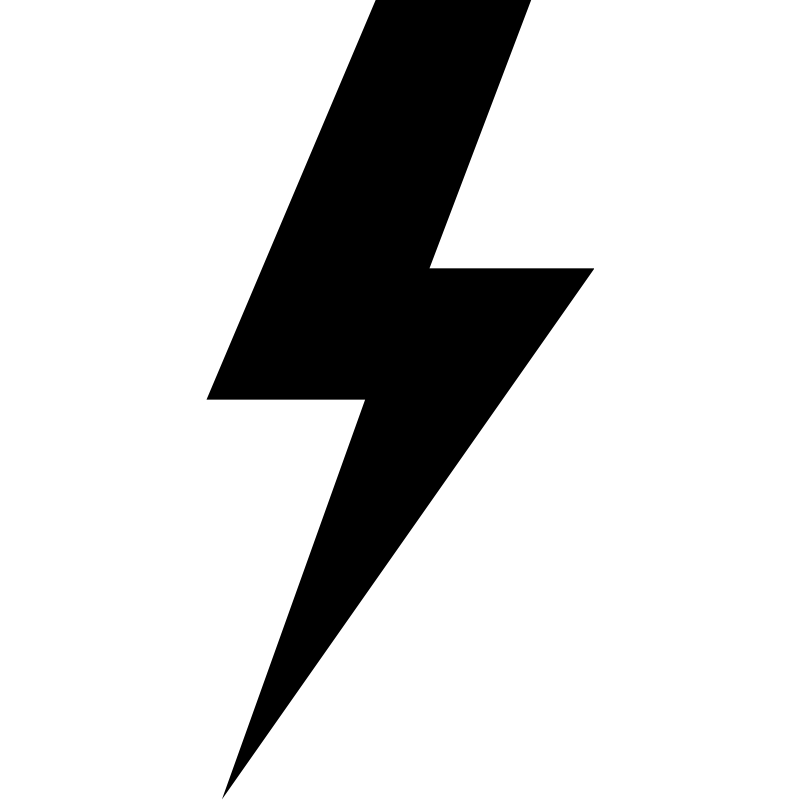 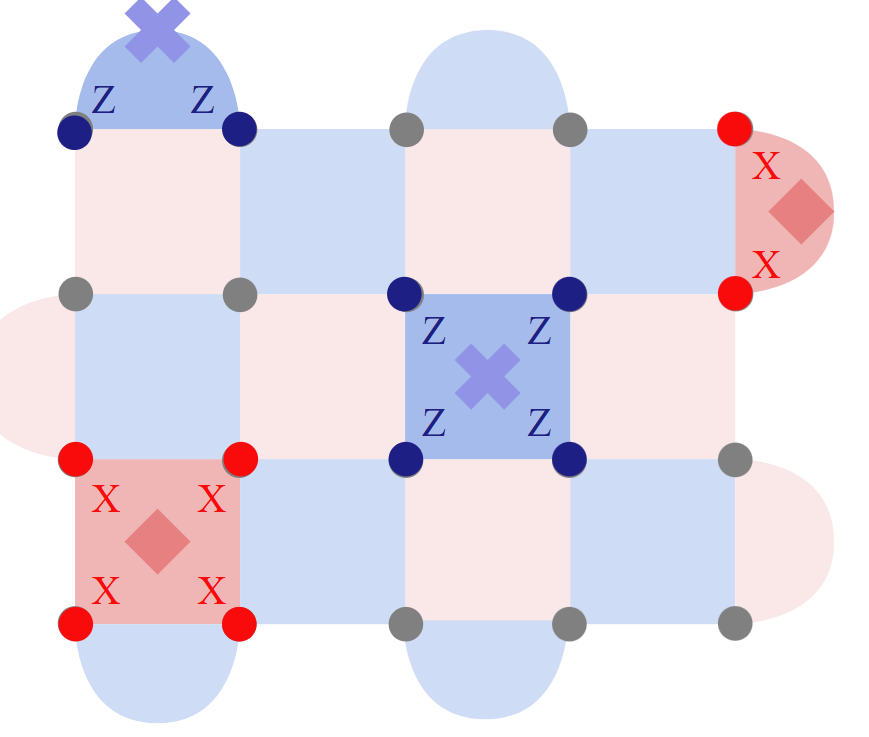 ancilla
Detector
Issue: Two-qubit gates are probabilistic with photonics
Implementation on a real system?
Hybrid strategies (spin + photon) to facilitate FTQC
https://quantum-journal.org/papers/q-2024-07-24-1423/
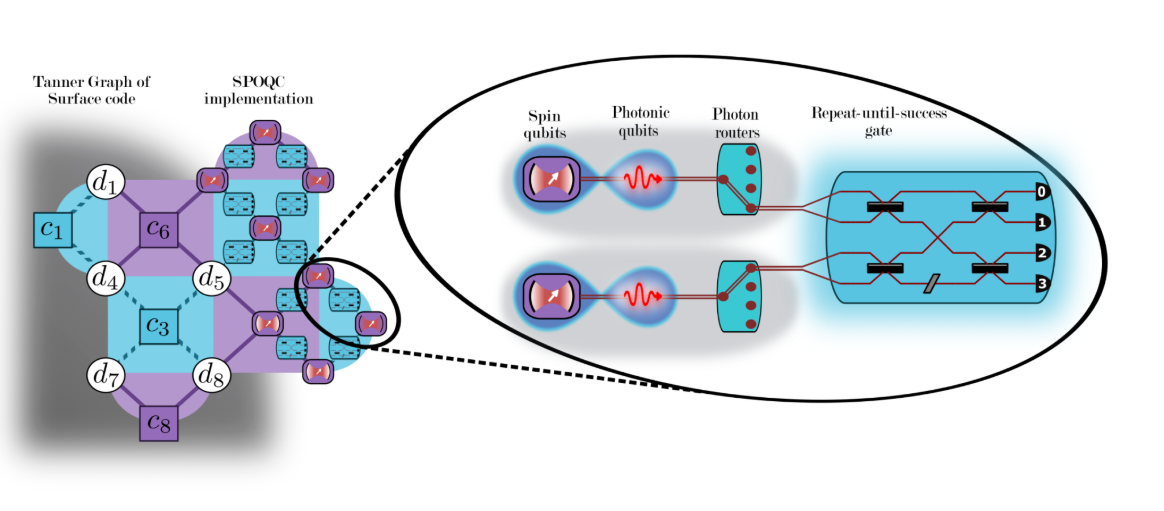 My work at Quandela…
But I won’t talk about it
That’s all for quantum error correction! Questions?
Link with photonics?
Advantage of photonics
Photonic quantum computing
Photons as quantum information carriers:
Easy, efficient, and fast single-photon operation.
Decoherence free, can store information for arbitrary long time.
Travel at the speed of light.
Other paradigms of quantum computing (boson-sampling like algorithms)
No deterministic two qubit gates / only probabilistic ones
Photons can be lost.
Detector
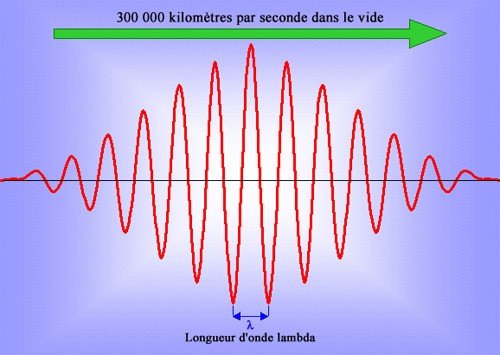 Quantum error correction with graph states:
No two-qubit gate required only measurements on graph.
Offline generation of photonic graph states
Dual-rail encoding
Photonic quantum computing
Defining a photonic qubit:
Dual-rail encoding (2 modes for 1 photon)
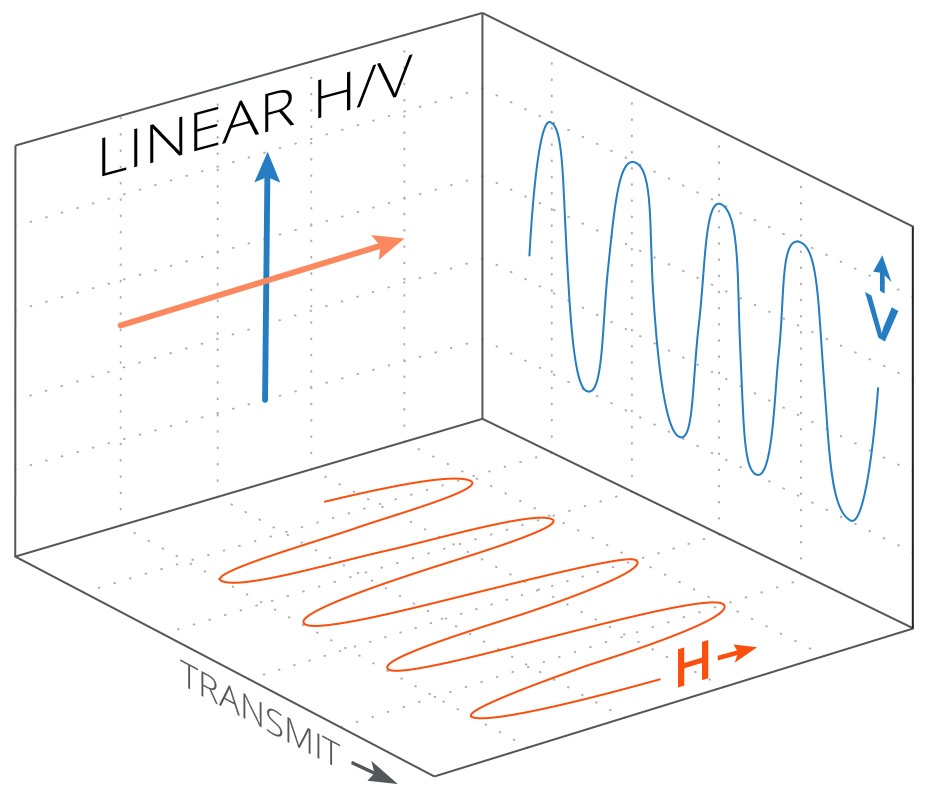 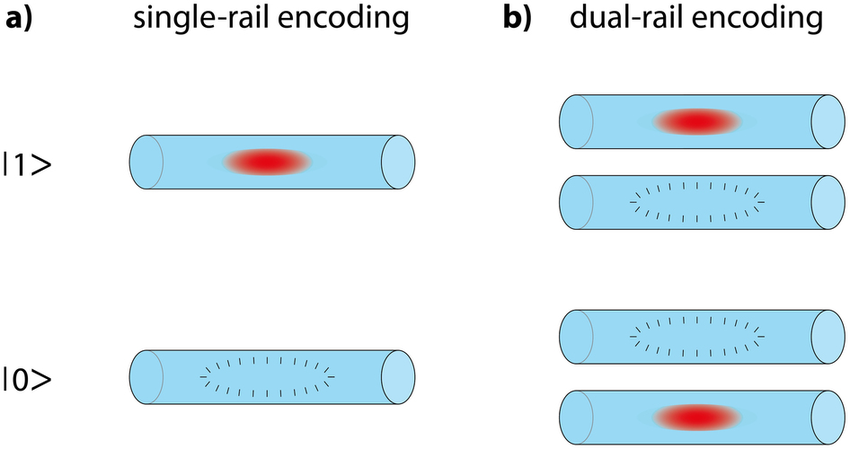 Detector
Polarization encoding
Path encoding
Entanglement with linear optics
Photonic quantum computing
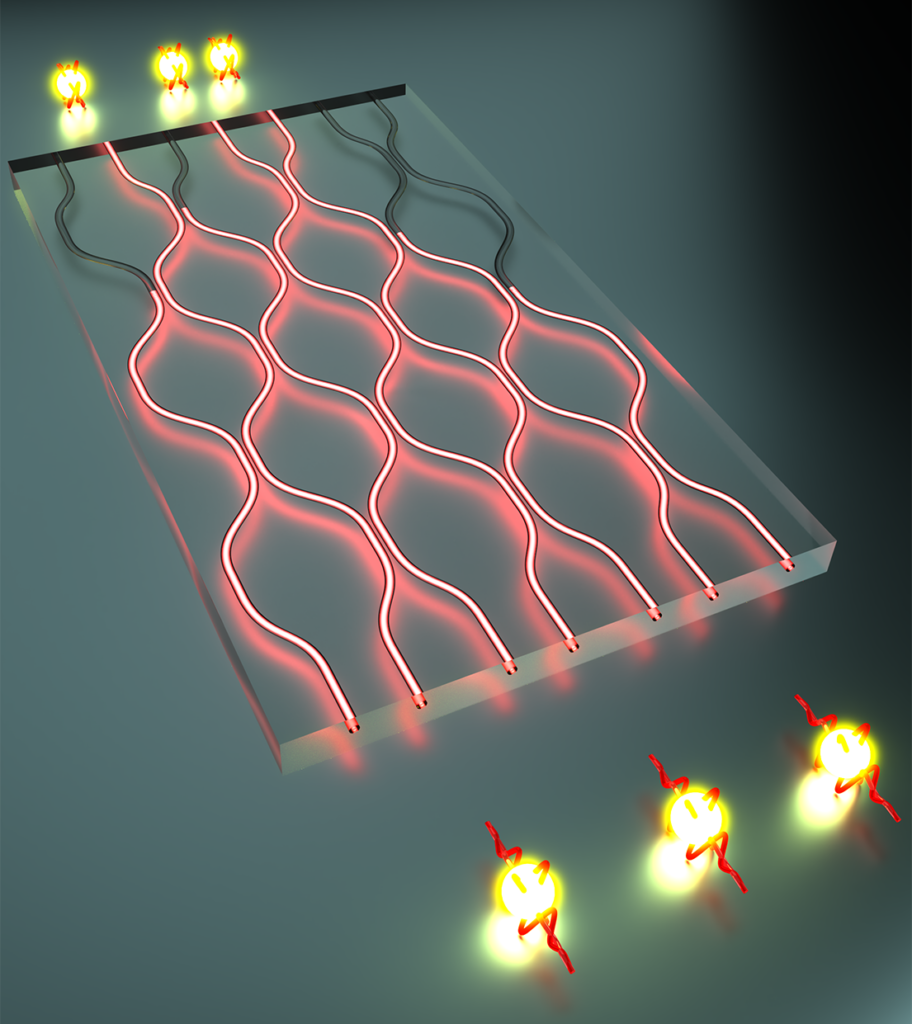 U
…
…
Detector
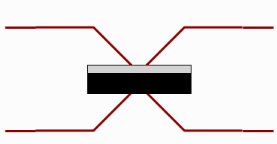 Cannot be in the qubit subspace
Intuition why no deterministic 2-qubit gates
Fusion gates
Photonic quantum computing
Focusing on a specific class of photonic gates: fusion gates
Type I fusion gates (take 2 photons and output one photon)
Detectors
Photonic qubit 1
Detector
50-50 Beamsplitter
Photonic qubit 2
Swap
Fusion gates
Photonic quantum computing
Detectors
Photonic qubit 1
Photon detection
Detector
50-50 Beamsplitter
Photonic qubit 2
Swap
Fusion gates
Photonic quantum computing
Detectors
Photonic qubit 1
Photon detection
Detector
50-50 Beamsplitter
Photonic qubit 2
Swap
Fusion gates
Photonic quantum computing
Detectors
Photonic qubit 1
Photon detection
Detector
50-50 Beamsplitter
Photonic qubit 1
Swap
Fusion gates
Photonic quantum computing
Detectors
Photonic qubit 1
Photon detection
Detector
50-50 Beamsplitter
Photonic qubit 1
Swap
Fusion gates
Photonic quantum computing
Detectors
Photonic qubit 1
Photon detection
Detector
50-50 Beamsplitter
Photonic qubit 1
Swap
Fusion gates
Photonic quantum computing
Detectors
Photonic qubit 1
50-50 Beamsplitter
Photonic qubit 1
Swap
Stabilizer states and tree graph codes:The graph states
Partial solution: measurement-based quantum computing
A method to perform QC without the need of two-qubit gates (provided that you have a large entangled resource state…)
Detector
R. Raussendorf & HJ. Briegel, PRL 86, 9188 (2001)
Partial solution: measurement-based quantum computing
A method to perform QC without the need of two-qubit gates (provided that you have a large entangled resource state…)
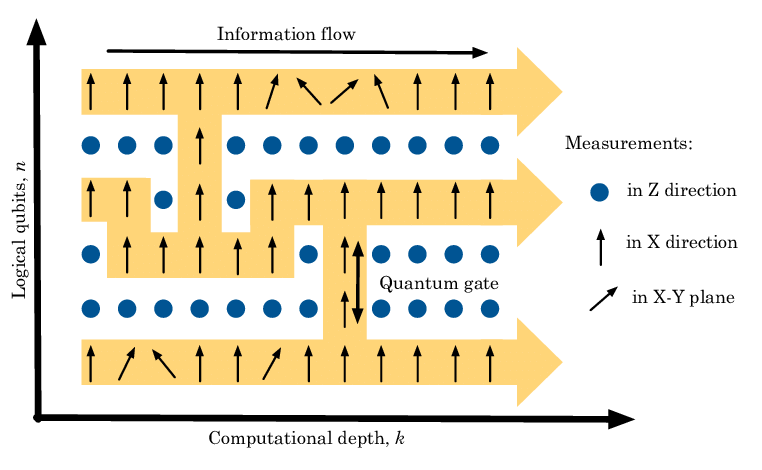 Detector
R. Raussendorf & HJ. Briegel, PRL 86, 9188 (2001)
Measurement-based QEC with tree graph codes
MBQEC
Detector
Measurement-based QEC with tree graph codes
MBQEC
Detector
Measurement-based QEC with tree graph codes
MBQEC
Detector
Measurement-based QEC
MBQEC
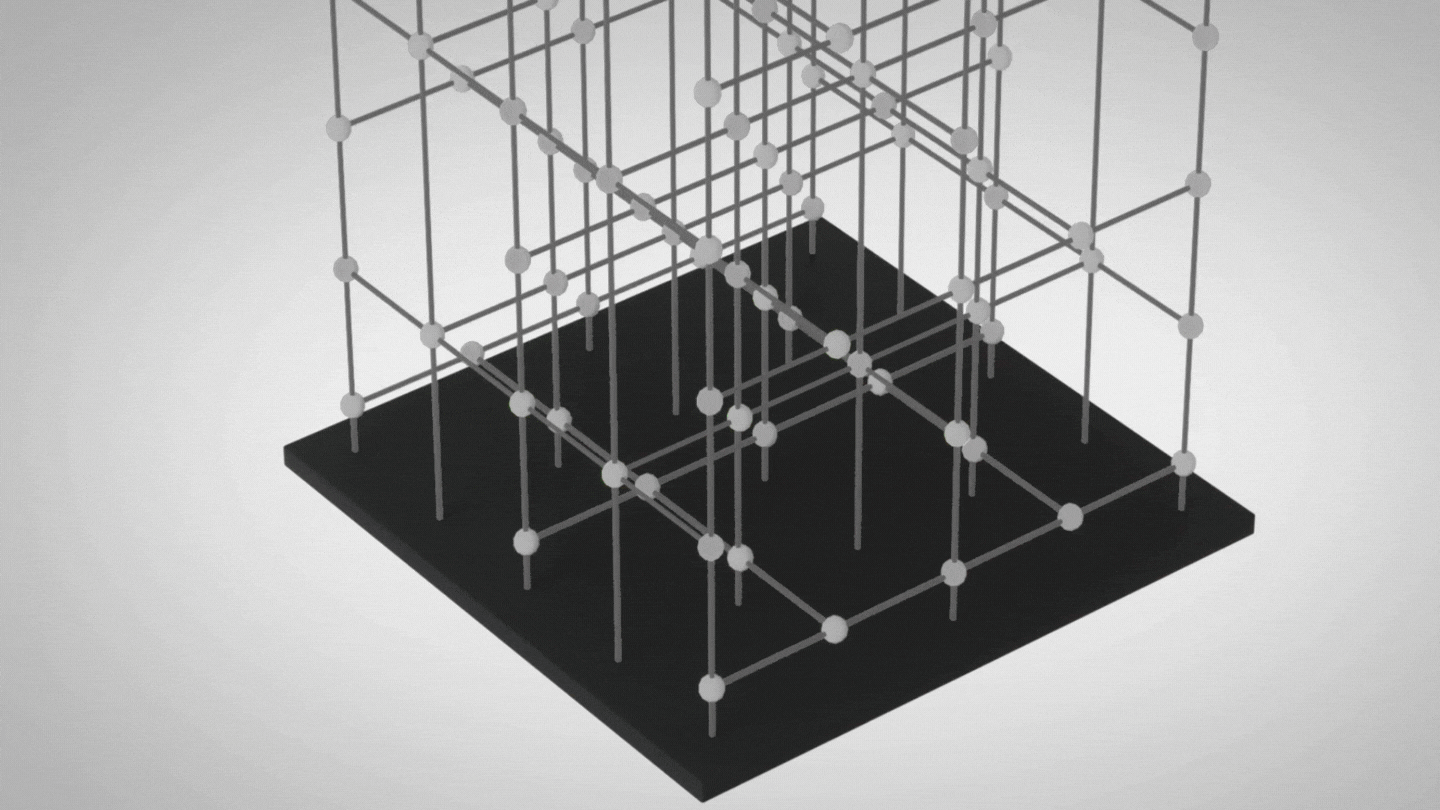 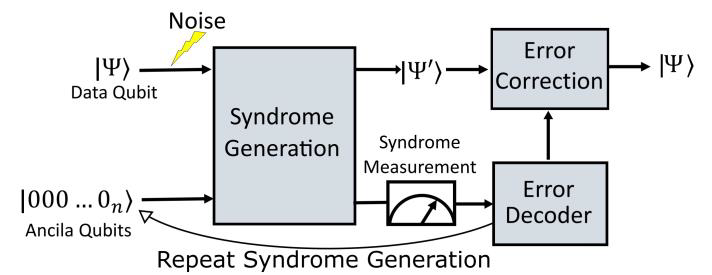 Detector
Credit: Xanadu
In practice, tree graphs are too simplistic, 3D lattices are the real deal!
How to generate a large graph state without deterministic gates?
Fusion gates
Photonic quantum computing
Why this gate?
It combines well with graph states
It fuses the vertex of the two graphs
You can create larger entangled state from smaller ones
Type I gate
Small entangled state generation
Photonic quantum computing
We also need to produce small entangled state.

Solution 1: Linear-optics.
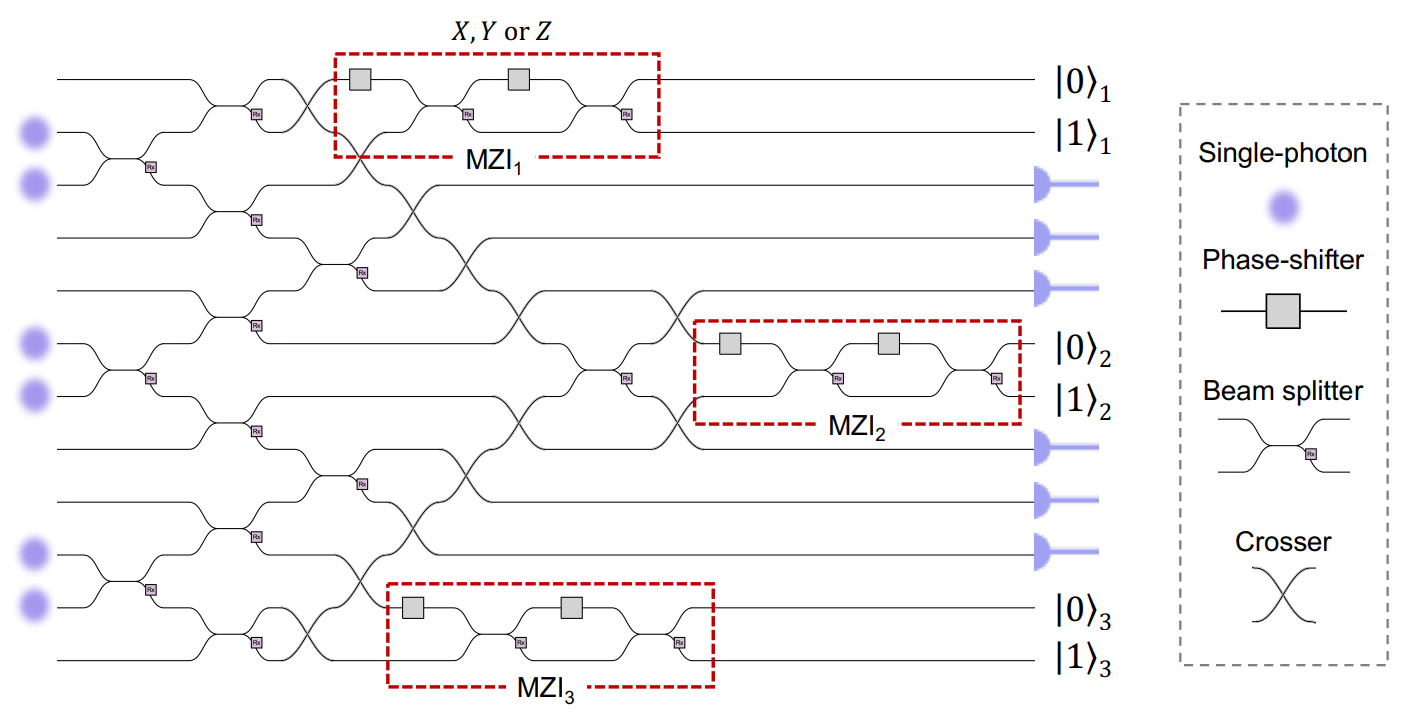 Small entangled state generation
Photonic quantum computing
We also need to produce small entangled state.

Solution 2: Deterministic generation through quantum emitters.
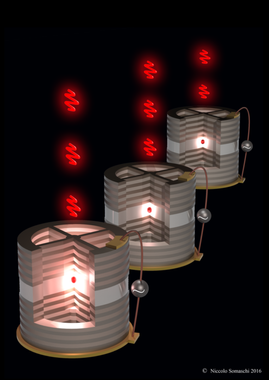 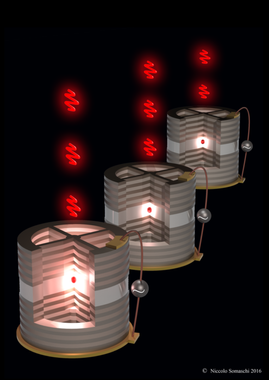 Entangled source of photons
Use a spin degree of freedom as a photon entangler
Create photonic GHZ  and linear graph states
N. Coste et al., Nat. Photon. 17, 582 (2023)
Small entangled state generation
Photonic quantum computing
Optical transitions:
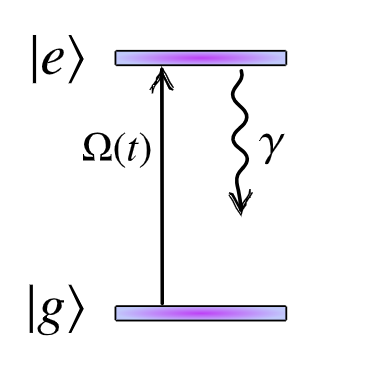 Small entangled state generation
Photonic quantum computing
Optical transitions:
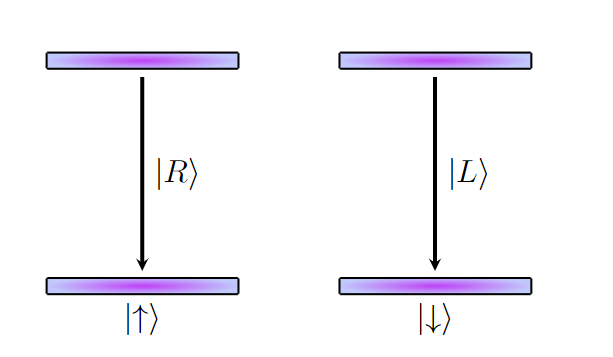 Spin-dependent transitions polarization
Stable spin degree of freedom
Small entangled state generation
Photonic quantum computing
Optical transitions:
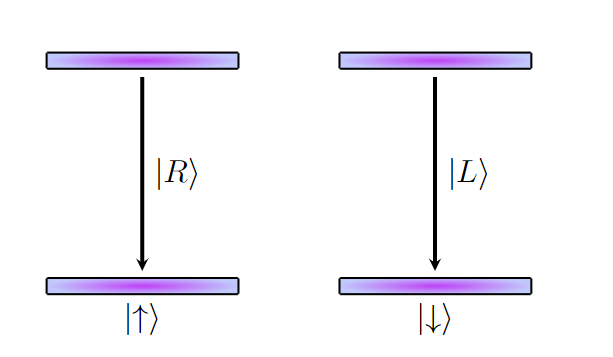 Spin-dependent transitions polarization
Stable spin degree of freedom
Small entangled state generation
Photonic quantum computing
Optical transitions:
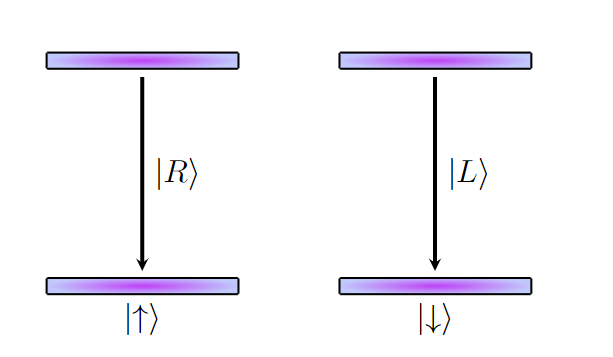 Spin-dependent transitions polarization
Stable spin degree of freedom
Advanced graph state generation
Combining fusions and small entangled state generation
Successful
Advanced graph state generation
Combining fusions and small entangled state generation
Z
Z
Z
Z
Failure
Failure
Advanced graph state generation
Combining fusions and small entangled state generation
Recycling idea
Fusion-based
quantum computing
Fusion based-quantum computing
Mixing MBQC + probabilistic photonic gates
Detector
RSG
Fusion based-quantum computing
Mixing MBQC + probabilistic photonic gates
General intuition #2:
Quantum gates have smaller success rate than fusion gates
Fusion gates can have arbitrarily large success probability (provided ancilla use)
Replace CNOT gates by fusion gates (BSM)
Detector
F
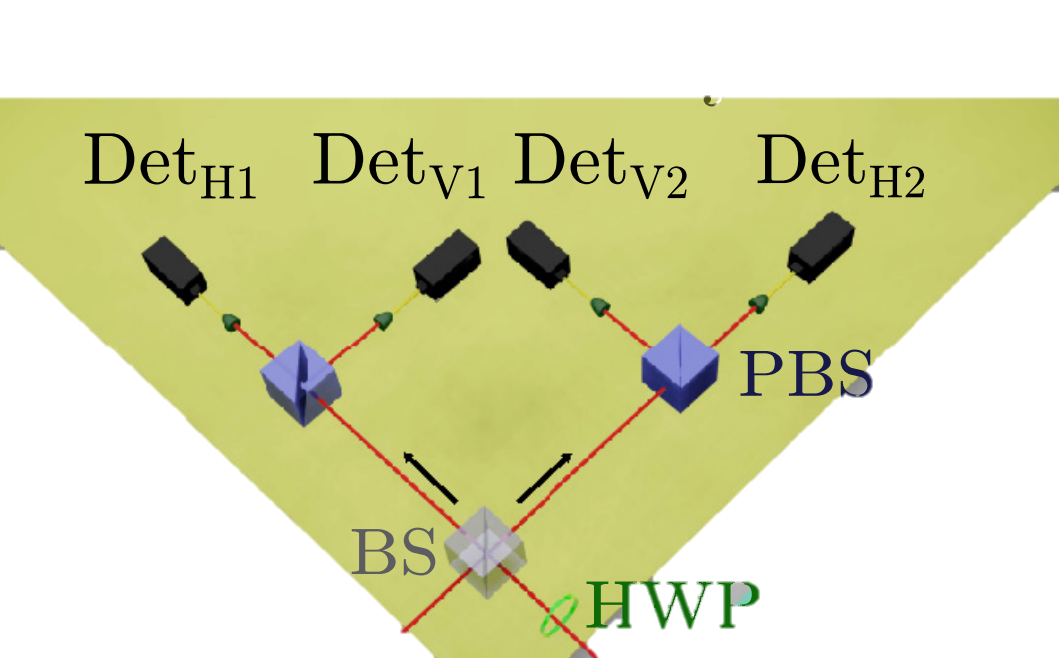 Fusion based-quantum computing
Mixing MBQC + probabilistic photonic gates
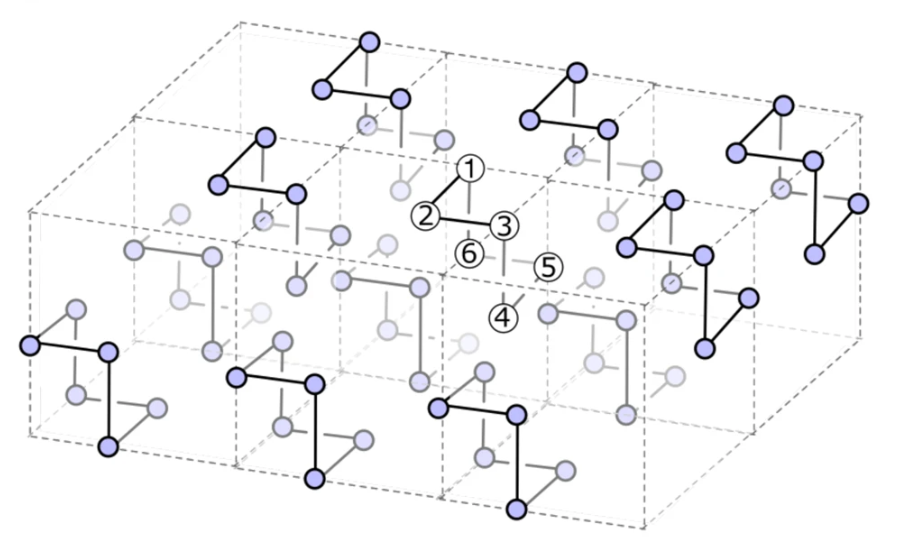 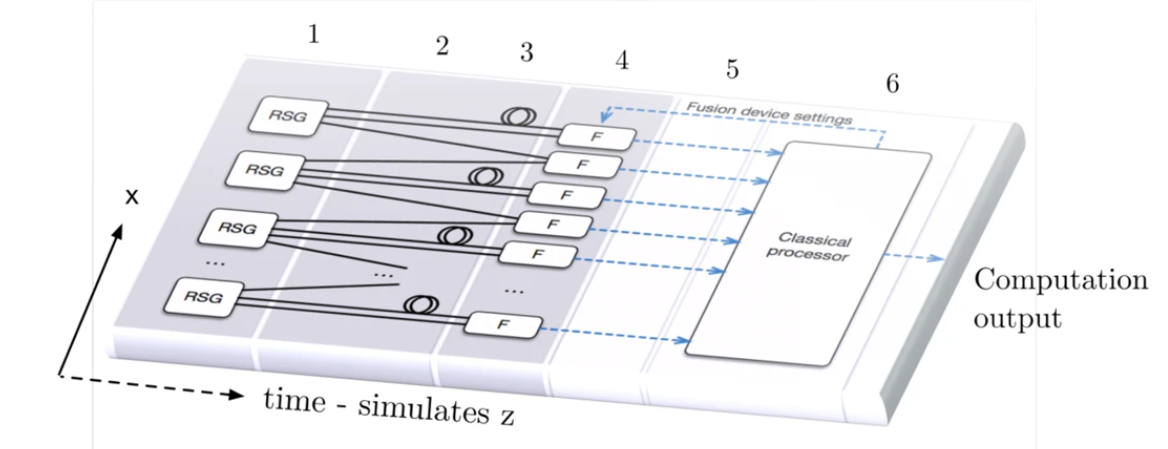 Fusion-based quantum computing
Performances
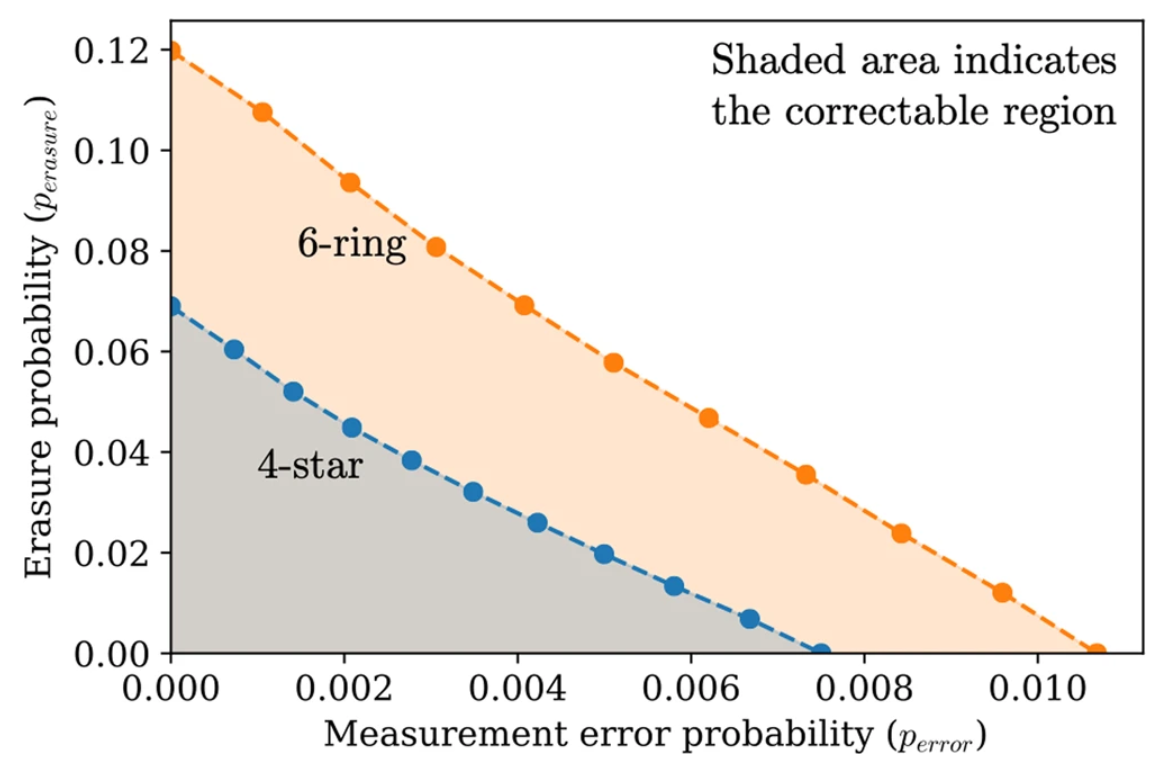 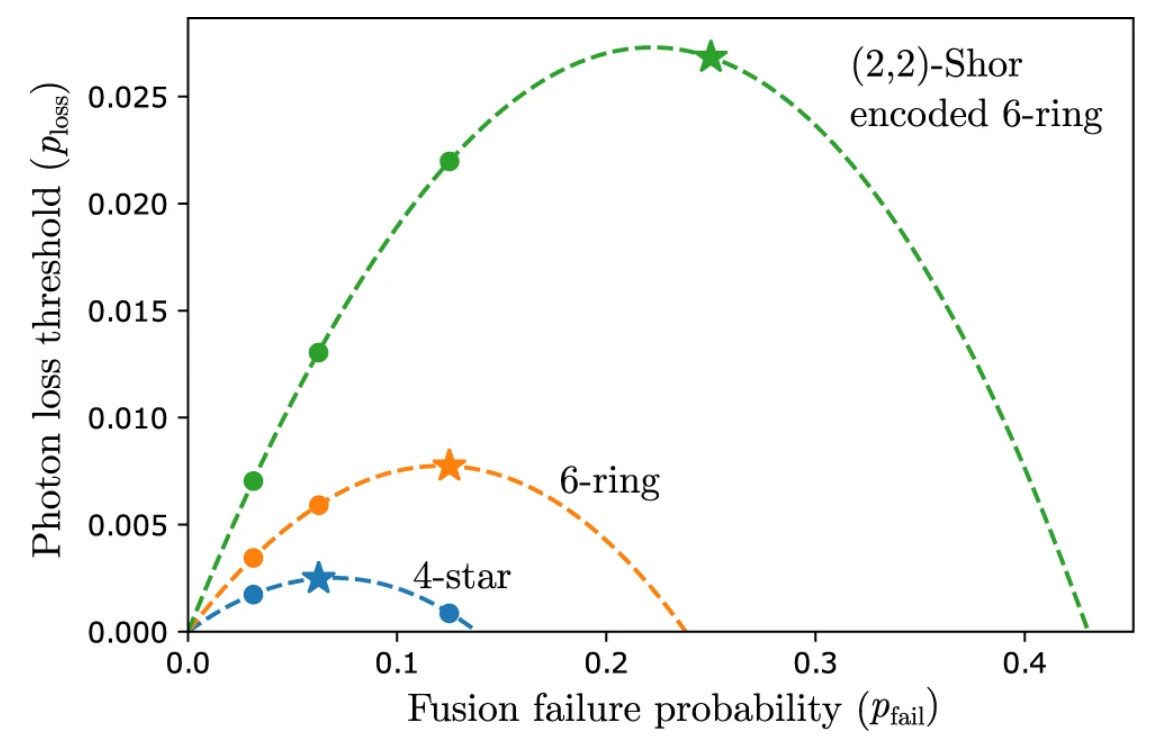 Loss probability
of a fusion gate
Detector
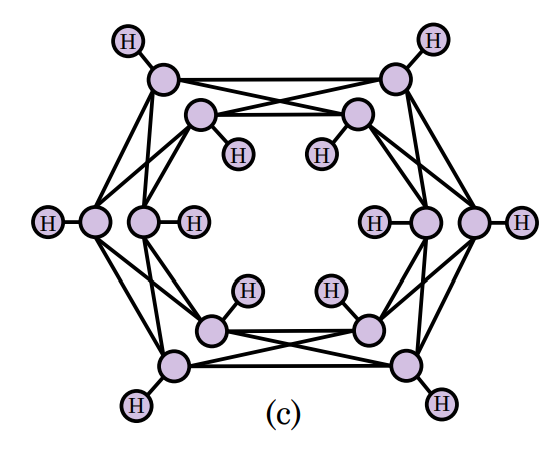 Computational error probability
of a fusion gate
(2,2)-Shor encoded
6-ring
Conclusion
What have we seen?
Introduction about quantum error correction:
Need to correct blitflips and phaseflips
An introduction to the stabilizer formalism (the main framework for QEC)
Syndrome extraction in QEC (with circuit-based paradigm)

Introduction to graph state codes:
Codes particularly well suited for measurement-based QEC (photonics friendly!)
Basic error correction schemes with trees.
Detector
What have we seen?
Photonic ingredients to produce graph codes.
Simple fusion gates
Small graph state generation through linear-optics
Small graph state generation using quantum emitters

A brief introduction about more advanced schemes
Fusion-based quantum computing
Detector
Disclaimer
The field of fault-tolerant quantum computing is vast! This lecture is only an introduction.
What I haven’t discuss here
Quantum error correction is a very active field with recent important discoveries:
“Standard” codes like the surface codes
“Good” quantum error correcting codes (quantum Low-Density Parity Check codes)
Quantum error correction circuits
Decoding a code is a critical problem too, not trivial at all.
Minimum-Weight Perfect Matching / Union Find decoders
https://www.youtube.com/watch?v=tNACODva-6A
Disclaimer
What I haven’t discuss here (follow up)
Performing fault-tolerant gates on logically-encoded qubits
Eastin-Knill theorem
Lattice surgery / Magic state distillation
Conversion from QEC to graph states
MBQC
Foliation technique
The 3D “Raussendorf Harrington Goyal” lattice
Advanced photonic gates for graph state generation
Ancilla-photon-assisted gates
Deep connections with quantum information theory
Detector
https://www.youtube.com/watch?v=zBjAoOW3xHk
https://journals.aps.org/prl/abstract/10.1103/PhysRevLett.117.070501
Thank you